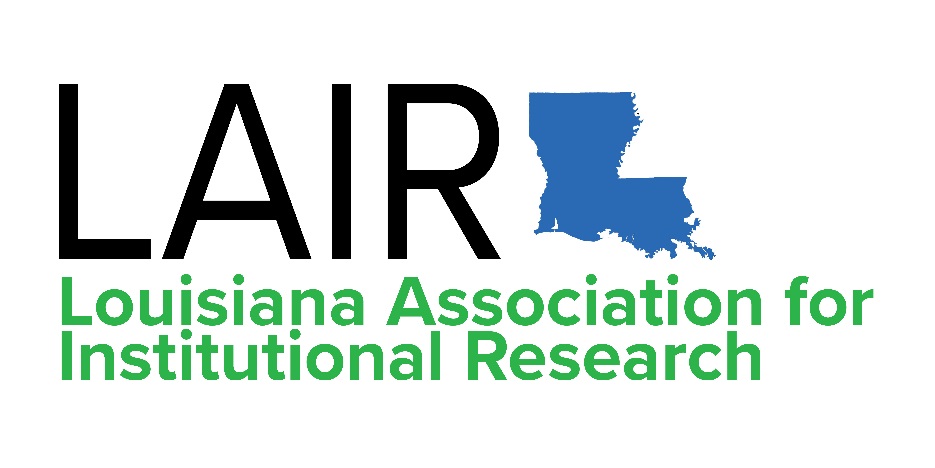 LAIR 2024 Newcomers Workshop
Dane O’Blanc
McNeese State University
[Speaker Notes: Good afternoon. My name is Dane O’Blanc, and I am the Director of Institutional Research at McNeese State University. This workshop is a high level overview of the field of Institutional Research. I want this to be more of a discussion, so if you have questions throughout, please raise your hand, and I can try and answer it, or one of our veteran IR foolks can assist.

 Before we get started, I want to give a big thanks to Dr. Michelle Hall for creating this presentation and having the confidence in me to present this to you all. 

First, a little about me and my journey into IR. I have been in higher education for 18 years, I have been at McNeese for 18 years, and I have been in IR for 18 years! I started off as a Graduate Assistant working on SACSCOC. I had no idea what IR was at that time, other than the fact that I was housed in their office. As I was working on the accreditation report, I would overhear their conversations and I started to geta feeling of what these folks did. After the accreditation visit, a position came open and I was offered the position.

I never thought that I would still be working at a university, much less in IR!

How many of you are new to IR? (Introductions)]
What is Institutional Research?
“The term Institutional Research covers a broad spectrum of activities which are engaged in across a wide variety of institutional types and settings.”  (Lyons, 1976)

A lot of things can be considered Institutional Research.  What one office might do, another might not.  AIR conducted a study and proposed 5 duties and functions.

Identify information needs
Collect, analyze, interpret, and report data and information
Plan and evaluate
Serve as stewards of data and information
Educate information producers, users, and consumers

For more info, see https://www.airweb.org/ir-data-professional-overview/duties-and-functions-of-institutional-research

“We are the geeks of higher ed”
[Speaker Notes: Ok, so enough about me. What is Inst. Research? The term Inst. Research covers a broad spectrum of activities which are engaged in across a wide variety of institutional types and settings. Notice in this definition, it says a wide variety. 

A lot of things can be considered IR. What one office might do, another might not. 

The Association for Inst. Research (AIR) conducted a study, and proposed 5 general duties and functions of IR offices. (List them Out)

This is the link to this information. 

We are the geeks of higher education!]
Typical IR Office
There is no such thing
It can be a 1 person office or a dozen
It reports to the President, Provost, Vice President Finance, Vice President Enrollment, Assistant VP, etc.  Most common to be somewhere in Academic Affairs
Institutional Research, Institutional Research & Assessment, Institutional Research & Planning, Institutional Research & Effectiveness, Budget & Planning, etc.
In addition to reporting, may deal with accreditation, student evaluations, assessment, facilities, athletics, conducting surveys, enrollment management, program review, budgeting, others?
AIR conducted a National Survey in 2015, 2018 and 2021, see their website for results.
[Speaker Notes: Typical IR Office. There is no such thing. In the UL System, for example, all 9 of us have different things that we do. 

An office can be one person or a dozen. At each school, someone has to do the IR function.

An IR office can report to (folks)

An IR office can have many different names, such as ….....

In addition to reporting, an IR office may deal with accreditation, student evaluations, assessment, facilities, athletics, conducting surveys, enrollment management, program review, budgeting, others. (MSU IRE does all of this)

AIR conducted a National survey of IR offices in 2015, 2018, and 2021.]
Select 2021 Results
Current Division - Academic Affairs – 51%; President’s Office – 21%; IT – 5%; Finance/Operations/Business – 5%; IR/IE/Planning – 5%; Enrollment Management/Admissions – 3%
Staffing – Average of Total Staff – 3.5; 39% agreed to the statement “Office staffing is adequate to meet institutional expectations.”
% of office work activities (50th Percentile)
Compliance Reporting – 20%
Information for decision support – 19%
Non-compliance reporting – 14%
Institutional Effectiveness – 9%
Accreditation – 9%
Assessment – 8%
Analytics/Business Intelligent – 9%
Strategic Planning – 4%
[Speaker Notes: Here is a selection of those 2021 results. A little more than half of the offices that responded are housed under Academic Affairs. 


At McNeese, we have an office with 5 full-time employees, 1 part-time employee, and a student worker.]
AIR Statement of Ethical Principles
Revised in September 2019 to include emerging topics such as data analytics, big data, and vendor relationships.
Provides broad ethical statements to guide professional life.  
The AIR Ethics website contains actual scenarios submitted by members, addresses which ethics are involved and provides some questions to help guide responses.
https://www.airweb.org/ir-data-professional-overview/statement-of-ethical-principles
Professional Development Resources
LAIR (https://www.la-air.org/) – obviously you know about this one

SAIR (www.sair.org) – September 28-October 1, Atlanta, GA (let me know if not on the listserv and I will add you)

AIR (www.airweb.org) – May 20-May 23, Orlando, FL (if you haven’t already, sign up for eAIR Newsletter: https://www.airweb.org/resources/publications/eair-newsletter)
LAIR Involvement in SAIR
Lisa Lord 2016-2017
Michelle Hall 2008-2009
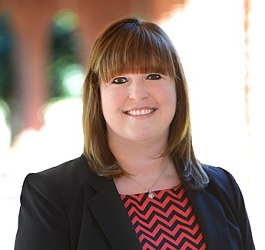 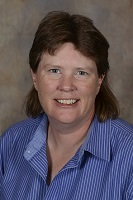 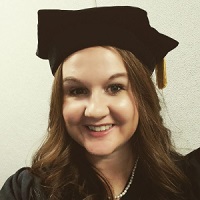 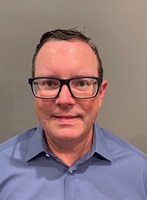 Kristy Neal 2022-2023
Emily Campbell 2021-2022
Bernie Braun 2009-2010
What do you need to be a good institutional researcher?
Humor (sometimes you either laugh or you cry)
Familiarity with fundamentals of higher education 
Technical and analytical skills (research design, stats, Excel, statistical software, survey methodology,)
Willingness to learn new skills and acquire new knowledge
Flexibility (last minute requests will always happen)
Ability to work on multiple projects 
Ain’t too proud to beg
A little OCD doesn’t hurt
[Speaker Notes: Ok, what do you need to be a good institutional researcher? 

First, you need a little humor, because sometimes you either laugh or cry. You need to be familiar with the fundamentals of higher education, as well as the working of the institution you work at, because each institution operates a little different.

You need to have technical and analytical skills (Research design, stats, Excel, statistical software, survey methodology)

This is a biggie: You need to have a willingness to learn new skills and acquire new knowledge. Be open to revising and changing processes and procedures as you learn new skills.

You need to be flexible, because last minute requests will always happen. Even though you try and have folks submit ad-hoc requests some time in advance, this always occurs.

You need to be able to multi-task and work on multiple projects at one time! There are times where I may be working on 5 or more projects at one time. You need to be able to understand how to prioritize these requests and make sure that you "take care" of certain folks first. For example, if you have an IPEDS report and the Provost needs data, you need to be able to accommodate the Provost without missing the IPEDS deadline.

One of my strategies for handling multiple requests that are due at the same time is what I like to call breadcrumbs. There are times where I will give a constituent a small amount of their data, perhaps the easier parts, and let them know that I have to complete a required report before I can get back to the rest of their request. I have found that this can assist in giving you a little breathing room.

Ain't  too proud to beg. I think what Michelle means here is that you cant be too proud to ask for assistance or a little forgiveness with if a request is a little late.

A little OCD doesn’t hurt.]
External Reporting
Required Reporting
Federal Reporting (IPEDS) (https://nces.ed.gov/ipeds) Training: https://www.airweb.org/collaborate-learn/ipeds-training-center
BoR Files (https://regents.la.gov/data-publications/)
SACSCOC (www.sacscoc.org)
“Voluntary” Reporting
Common Data Set (https://commondataset.org/)
Faculty Data: CUPAHR, AAUP, Delaware Study
Magazines, other surveys (U.S. News & World Report, Princeton Review, etc.)
SAM – student achievement measures (http://www.studentachievementmeasure.org/)
Ad Hoc Reporting to newspapers, individuals, governmental or educational entities
Other reporting you might be involved in
Athletics (NCAA)
Program accreditation
Title II (Education)
NSF
WIA
[Speaker Notes: External Reporting.]
IPEDS
Registration – Closes August 28
Register
Report Mapping
Institutional Characteristics – Basic institutional data
Fall – Closes October 16
Cost I (New) – Cost of Attendance
Completions – Completers submitted by BoR, institutions review and add 2nd major
12 Month Enrollment
Winter – Closes February 19
Student Financial Aid
Cost II (New) – Average Net Price
Graduation Rates
Graduation Rates 200%
Admissions
Outcome Measures
Spring – Closes April 16
Fall Enrollment
Finance
Human Resources
Academic Library (Scheduled to be discontinued in 2025-2026)
[Speaker Notes: IPEDS - IPEDS stands for Integrated Post Secondary Education Data System. These surveys are administered by the National Center for Eduction Statistics (NCES), which is an office under the federal Department of Education. These are done throughout the year. This is a schedule of the surveys. (Explain them)]
ERP Systems
Enterprise resource planning (ERP) refers to a type of software that organizations use to manage day-to-day business activities such as accounting, procurement, project management, risk management and compliance, and supply chain operations.  A higher education ERP system automates aspects of the student life cycle and helps faculty members manage their teaching agendas, along with administrative tasks.
Common Higher Ed Modules: HR, Finance, Admissions, Student, Curriculum Management, Alumni, Financial Aid, Advising, Recruiting
Systems available:
Workday (HR & Finance – Southeastern, UNO, Tech, LSU)
PeopleSoft (Student – Southeastern, UNO)
Banner (Nicholls, Northwestern, McNeese, ULL, ULM)
Jenzabar
Unit4
[Speaker Notes: ERP Systems. These are the systems that institutions use to manage their day-to-day business.]
Factbooks
Hard copy, web/electronic, “mini”, standard, dashboards
Provides annual standardized report that a lot of people will use
Gains exposure for your office
Can make reporting easier, quick guide available at your fingertips
What is included depends on the needs of the institution
For great examples:  http://sair.org/awards/annual-fact-book-and-electronic-document-competition/
BoR Factbook: https://www.laregents.edu/wp-content/uploads/2023/01/Louisiana-Higher-Education-Fact-Book.pdf
McNeese Factbook: https://www.mcneese.edu/ire/2023-2024-factbook
NSULA Factbook: https://documentproviderviewer.nsula.edu/?id=13966
Comparison Groups
Developing comparison groups can be very political and sensitive
Not all comparison groups are peers although they are often referred to as peer groups
Types: 
Competitor – Institutions you compete with for students or other resources
Aspirational – Institutions you aspire to
Predetermined
Natural – e.g. Athletic Conference
Traditional – based on history
Jurisdictional – part of same political or legal jurisdiction (UL System)
Classification-Based – Carnegie or other type of classification
Peer – similar institutions
Have to keep in mind what is the purpose of the group, if possible.
External Sources of Data
Integrated Post Secondary Educational Data System (IPEDS) www.nces.ed.gov/ipeds/ 
National Center for Educational Statistics (NCES) nces.ed.gov/
SREB www.sreb.org
National Student Clearinghouse www.studentclearinghouse.org/ 
Grapevine (state financial support) https://education.illinoisstate.edu/grapevine/
CUPAHR www.cupahr.org
WICHE (projections of high school graduates) https://knocking.wiche.edu/ 
AAUP www.aaup.org/our-work/research/annual-report-economic-status-profession 
Bureau of Labor Statistics www.bls.gov/data/
Census Bureau www.census.gov/
College Scorecard https://collegescorecard.ed.gov/
NACUBO https://www.nacubo.org/
Delaware Cost Study https://ire.udel.edu/cost/
Educause https://www.educause.edu/research-and-publications/research/analytics-services
[Speaker Notes: These are some selected external sources of data. Thee are great surces of information.]
Keeping track of data requests
Develop a database, can be as simple as an excel file or more complex
Develop request forms, either on-line or hard copy
If the same type of data is requested, add to a standard report such as factbook
Track internal vs. external
Track dates and times for submission and completion
Track hours required – can be used to justify resources
Know what everyone in office is working on
[Speaker Notes: For example, we have developed a Microsoft form that inputs the request into Sharepoint, sends us an email and a Teams chat message.]
Hard earned tips
Take a programmer to lunch
Check the news headlines daily, might impact the call you are going to get in 5 minutes
Put as much as possible on the web, and start training folks to look there first (some will never be trainable and some will take a lot of training, but those who look there first make your life easier)
Never assume
If you can, when someone asks for data, ask what they are trying to do.  You might have better data they are not aware of.
If you can’t sleep, go over all the acronyms you use, works much better than counting sheep.  Still can’t sleep, pick up any federal guidelines.
Triple and quadruple check your data
Know your institution, being able to eyeball data and know if it is within the realm of possibility is invaluable (this will come with time)
I don’t know is not an acceptable answer by itself, I don’t know but will find out is
Don’t make a statement if you are not sure
Don’t be surprised if the main campus line routes all manners of calls to you
IR folks are friendly, don’t be afraid to ask.  Most are willing to let you borrow their work, but like to be asked first
Sometimes the best way to cope is just repeat “Job security, Job security, Job security”
Know your catalog
That wasn’t on my bingo card.
Hurricanes
Pandemics
Network Incidents
[Speaker Notes: So, things that were not on the bingo card. These 3 topics have been on our minds in the last 5 or so years. First, hurricanes. McNeese was decimated by Hurricae Laura in 2020 and then by Hurricane Delta 6 weeks later. 

Pandemic. Talk about

Network Incident - SELU]
Resources
AIR Professional Training & Development https://www.airweb.org/collaborate-learn/professional-development-training

AIR Statement of Ethical Principles https://www.airweb.org/ir-data-professional-overview/statement-of-ethical-principles
[Speaker Notes: These are some resources. AIR has lots of professional development training. Here is the link again to the AIR statement of Ethical Principles.]
Questions, want to vent, make sure you are not crazy, anything

mhall@selu.edu
(985) 549-2077

doblanc@mcneese.edu
(337) 475-5080
[Speaker Notes: Here is contact information. I left Michelles as well, as she is always glad to share knowledge.]